First Volume Workgroup Meeting
March 18, 2024
1
Background
Global Budget Volume Policy Background
The HSCRC adjusts global budgets for anticipated changes in demographics/volume patterns and observed shifts in the market 
To that end, the Commission implements the following volume adjustments:
Agenda for CY 2024 Volume Subgroup
Volume tehcnical subgroup provides input to Payment Models Workgroup

Will provide input for a formal policy on out-of-state and deregulation volume adjustments
Established policy will allow for routine adjustments
Will create greater transparency and predictability in the system
 
To this end, workgroup will evaluate methodologies that have been used for adjustments related to out-of-state and deregulated volumes.  Considerations include:
Data sources and granularity of analysis
Materiality thresholds
Time periods for assessment and potential one-time adjustments
Implementation schedule
Interaction with other policies (e.g., EQIP, total volume policies)
Agenda for CY 2024 Volume Subgroup
Workgroup will also advise on development of comprehensive volume scorecard that accounts for 5 volume policies
Current scorecard is strictly an assessment of Marketshift and Demographic Adjustment funding for growth in in-state volumes (exluding PAU, high cost drugs, innovation, and chronic cases)
Future scorecard will incorporate adjustments for out-of-state volumes, deregulation and PAU as well as adjustments related to Efficiency policies
Future scorecard will not incorporate CDS-A and Complexity and Innovation, as those policies are stand alone

While there are several tools that prevent gaming under global budgets (see below), a comprehensive scorecard will allow staff to better assess criticisms that bad actors are overfunded in the system and good actors are underfunded. These tools include: 
Rate Corridors
Marketshift
Deregulation
Efficiency assessments
Timeline for CY 2024 Volume Workgroup
Timeline subject to change if data is delayed or workgroup requires more deliberation
Out-of-State Volume
Out-of-State Volume Background
Per the GBR contract, the Commission can adjust a hospital’s global budget revenue “If this percentage [out-of-state volume] changes materially during the term of this Agreement…” - Section X, Global Budget Revenue Agreement
To date, staff have adjudicated a few out-of-state adjustments because a) the volume change has been material and b) the volume change represented a material share of the hospital’s global budget

Unlike typical volume methodologies, staff have elected to use reported experience data in lieu of ECMADS from abstract data because the longitudinal assessments have base years under:
Different Groupers
Different Casemix Methodologies
Different Diagnosis and Procedure Code Versions (e.g., ICD-9 to ICD-10)
Most hospitals have a base year of 2014
Experience Data vs ECMADS
Unintended consequences of precisely utilizing reported experience data:
Could increase hospital’s global budgets for unnecessary increases in service use, e.g., additional labs, longer ED length of stay
Reconciliation to slightest change could result in less predictable global budget revenues

Although ECMADS would be preferable, staff do believe reported experience data is appropriate when coupled with materiality thresholds:
Growth in out-of-state volume must be greater than 10% of baseline volume AND
Growth must constitute more than 1% of total global budget revenue (in-state & out-of-state)
GBR Adjustments are implemented to remove materiality, e.g., a hospital that has growth that is 2% of GBR will receive a 1% increase to GBR
Out-of-State Volume Methodology Specifics
Volume growth must meet aforementioned materiality thresholds

Baseline for hospital evaluation is:
2014 if hospital has not had an adjustment for out-of-state
Rate year subsequent to 2014 that was used to adjudicate out-of-state adjustment
Rate year subsequent to 2014 that was used to adjudicate full rate application
Performance year for evaluation is last completed fiscal year
EX: RY 2025 will be based on RY 2024
All volume changes are measured at a 50% variable cost factor
OOS Revenue Increase @ 50% VCF = Current Rate X (Performance Year Volume - Base Year Volume)
Conversion factors are accounted for in volume assessment, e.g. clinic RVU conversion

Notable Exclusions
CDS rate center
MSS rate center
Material volume declines
Concern about volume unit of cost and overlap with CDS-A
Out-of-State Volume Methdology Walkthrough
See excel spreadsheet
Current Scorecard
Scorecard Background
The HSCRC is no longer a price regulator and thus the market no longer allocates funding in an unimpeded fashion

With Global Budgets, the Commission must interpret the invisible hand of the market through several volume policies

To ensure that the volume policies are working well, it is incumbent on the HSCRC to verify that the policies in aggregate are adequately covering the costs of new volumes

We have demonstrated for several years that the combination of our Demographic Adjustment and Marketshift policies are adequately funding total in-state volume changes (See Current Scorecard)

Is that sufficient given various omissions?
Out-of-State 
Deregulation
PAU Shared Savings
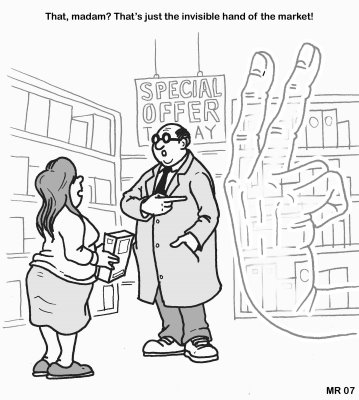 Volume Efficacy: Marketshift Funding Only
Demonstrates that through the Marketshift alone very few hospitals are not funded for volume at a 50% variable
Any analysis that only uses Marketshift and/or excludes Demographic Adjustment funding is flawed
Underfunding is by design, as the Demographic Adjustment funds use rate growth
Marketshift is not intended to capture volume growth
Volume Efficacy: Current Scorecard
Statewide Over Funding = $1.05B
Staff continue to demonstrate that most all hospitals are funded at a 50% VCF for in-state volume changes
Further scorecards will layer in out-of-state, deregulation and PAU (latter two will reduce over funding)
All scorecards will be updated to 2023, which will also reduce over funding
Staff asks industry to confirm values for respective hospital(s); will send file after meeting
Next Meeting (April 25th)
Deregulation Methodology
EAPG Marketshift
Specifics of Deregulation Methodology
Results for CY 2022 (information only)

CY 2022 Volume Scorecard Update
Out-of-state
PAU
Deregulation
Questions?
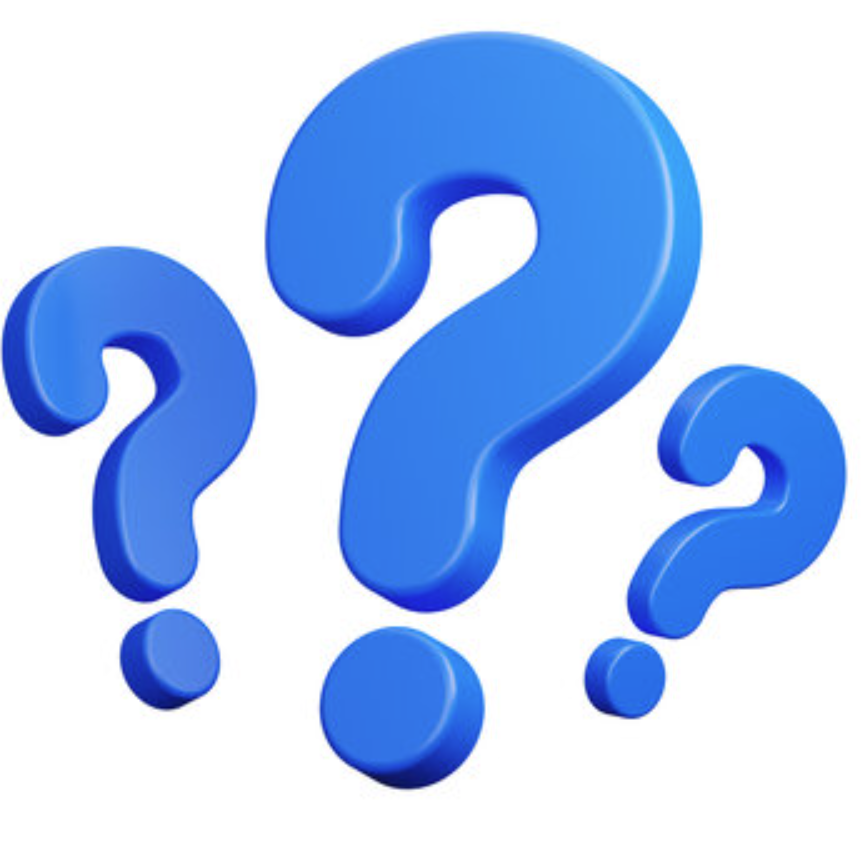